Assessing
Students
Feedback vs Marking
Accuracy vs Fluency
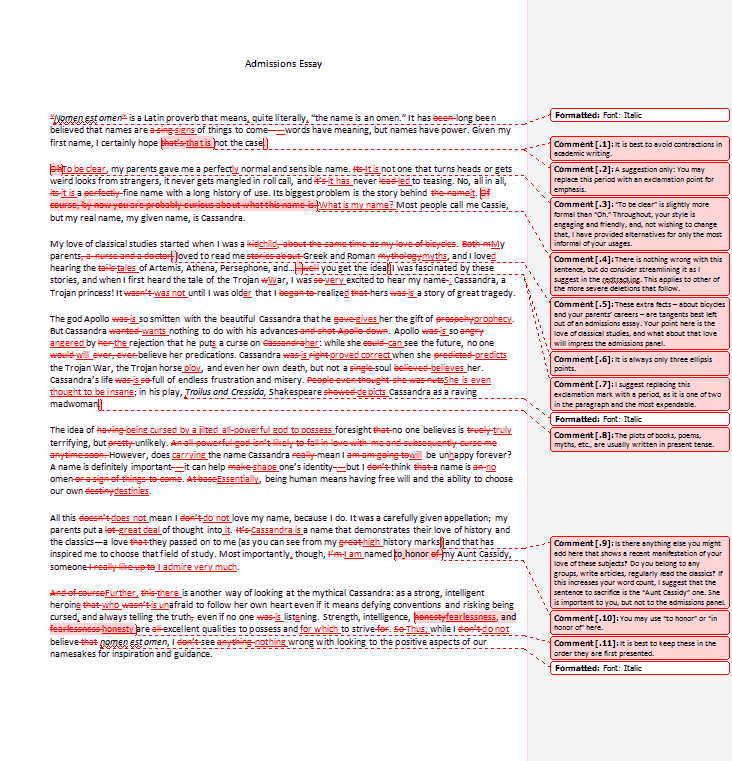 A lot of red discourages students.
Create
a
Rubric
Accuracy
Fluency
Did they complete the writing task?
Goals
Fluency
Well connected thoughts
Word choice
Fluidity 
Development 
Author’s voice (personality) 
Ideas – is it memorable? 
Details 
Content – shows knowledge of the subject
Accuracy
Spelling 
Grammar
Clear and well stated thesis 
Word Count / Vocabulary 
Punctuation 
Meaningful words
Accomplishing Goals
Proper formatting
Reverenced well
Clearly defined relationships:	
Thesis and arguments
Arguments and points
Points and proofs 
Organization
https://www.rcampus.com/rubricshowc.cfm?sp=yes&code=UAX785&
Assignment
There are many different energy sources (for example, sun, wind, oil, water, natural gas, coal, nuclear fission, etc.). Pick one such source and discuss its advantages and disadvantages. You might consider availability, safety, geographical location, etc.
Write a 5 paragraph essay on one of these topics
https://michiganassessment.org/wp-content/uploads/2014/11/MELAB-SampleEssays-Commentary-2013.pdf
Let’s make a rubric
https://www.rcampus.com/rubricshowc.cfm?sp=yes&code=UAX785&